Current status of GK-2A AMV algorithm in NMSC/KMA
23 April 2018

Soo Min Oh, Byung-il Lee, Sung-Rae Chung, Seonkyun Baek 

NMSC/KMA
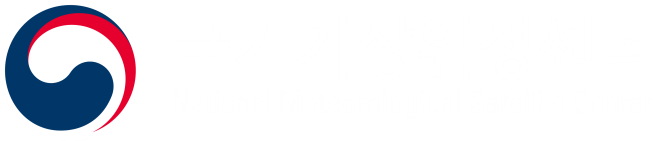 국가기상위성센터
National Meteorological Satellite Center
[Speaker Notes: 예 안녕하십니까.
대기운동벡터 산출 알고리즘 개발을 맡고 있는
국가기상위성센터의 오수민입니다.
바로 발표 시작 하겠습니다.]
Contents
Status of COMS AMV

 Geo-KOMPSAT-2A(GK-2A) Programs 

 GK-2A AMV algorithm
Target selection
Target tracking
Height assignment
Quality control

Results 

Summary
Status of COMS AMV
Observation Schedule
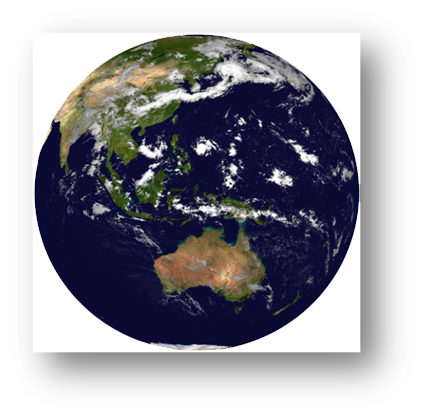 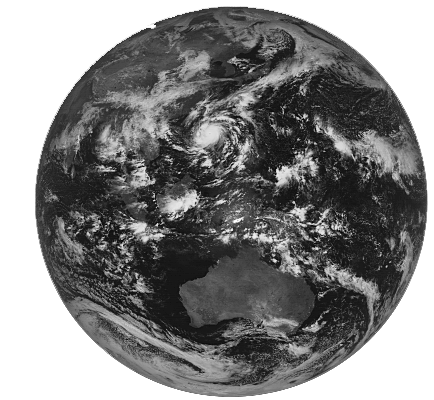 FD
ENH
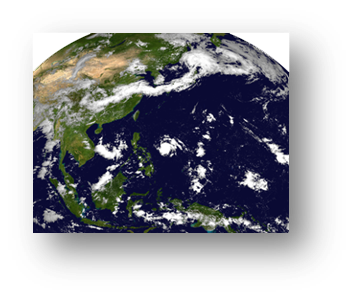 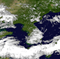 LA
- AMV’s are produced 
  every 1 hour 
  (but not regularly)
- using 3 consecutive
  15 min interval
  ENH observations
- disseminate by GTS
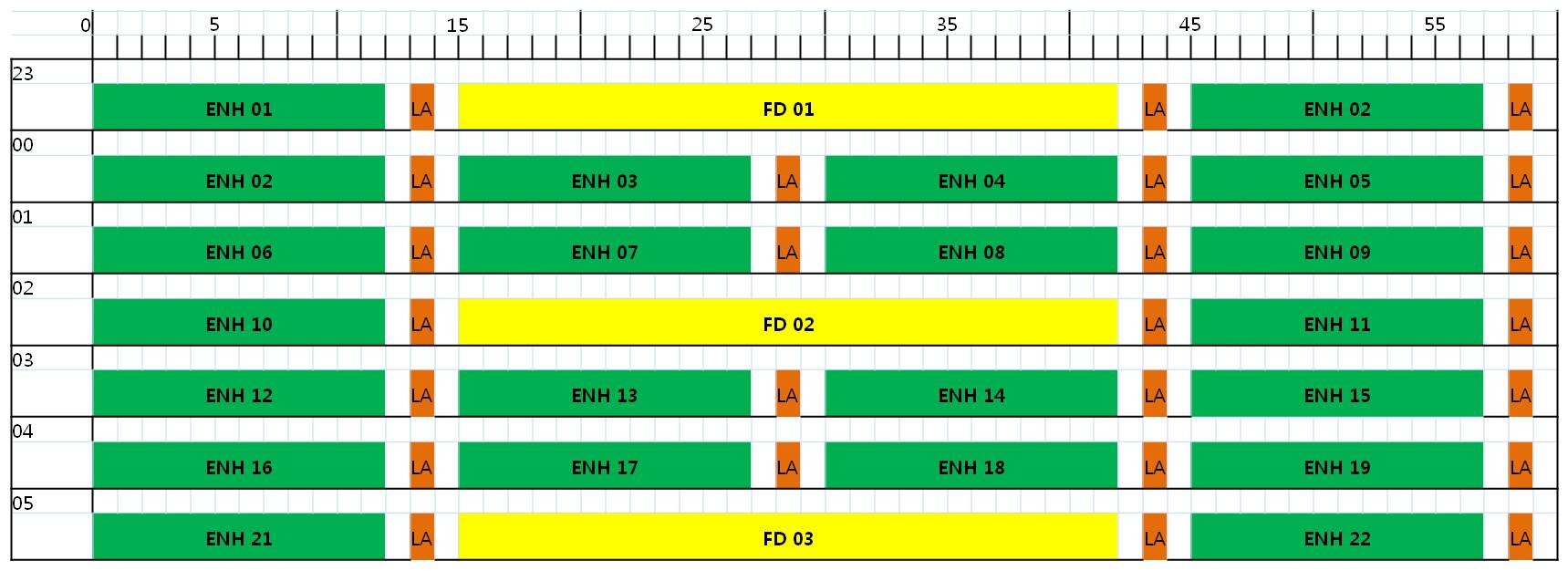 ★
★
★
★
★
★
Status of COMS AMV
AMV T24(Operation)
AMV T16(Tested)
Target size : 24x24 (96Ⅹ96km)       16x16 (56Ⅹ56km)
 Target selection : Regular (REG)       Optimal target selection
 Target interval : 12 pixels               8 pixels
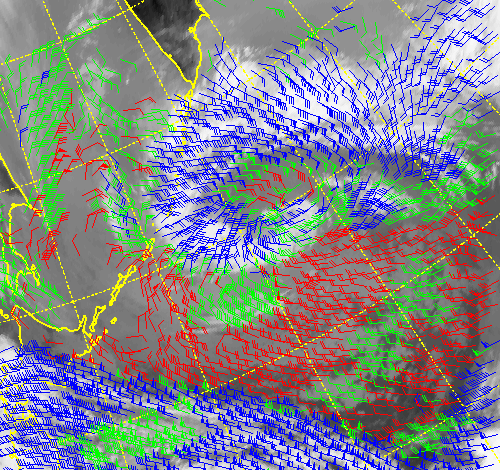 AMV16
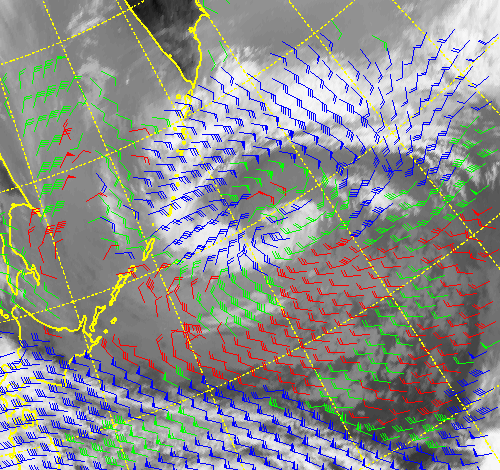 AMV24
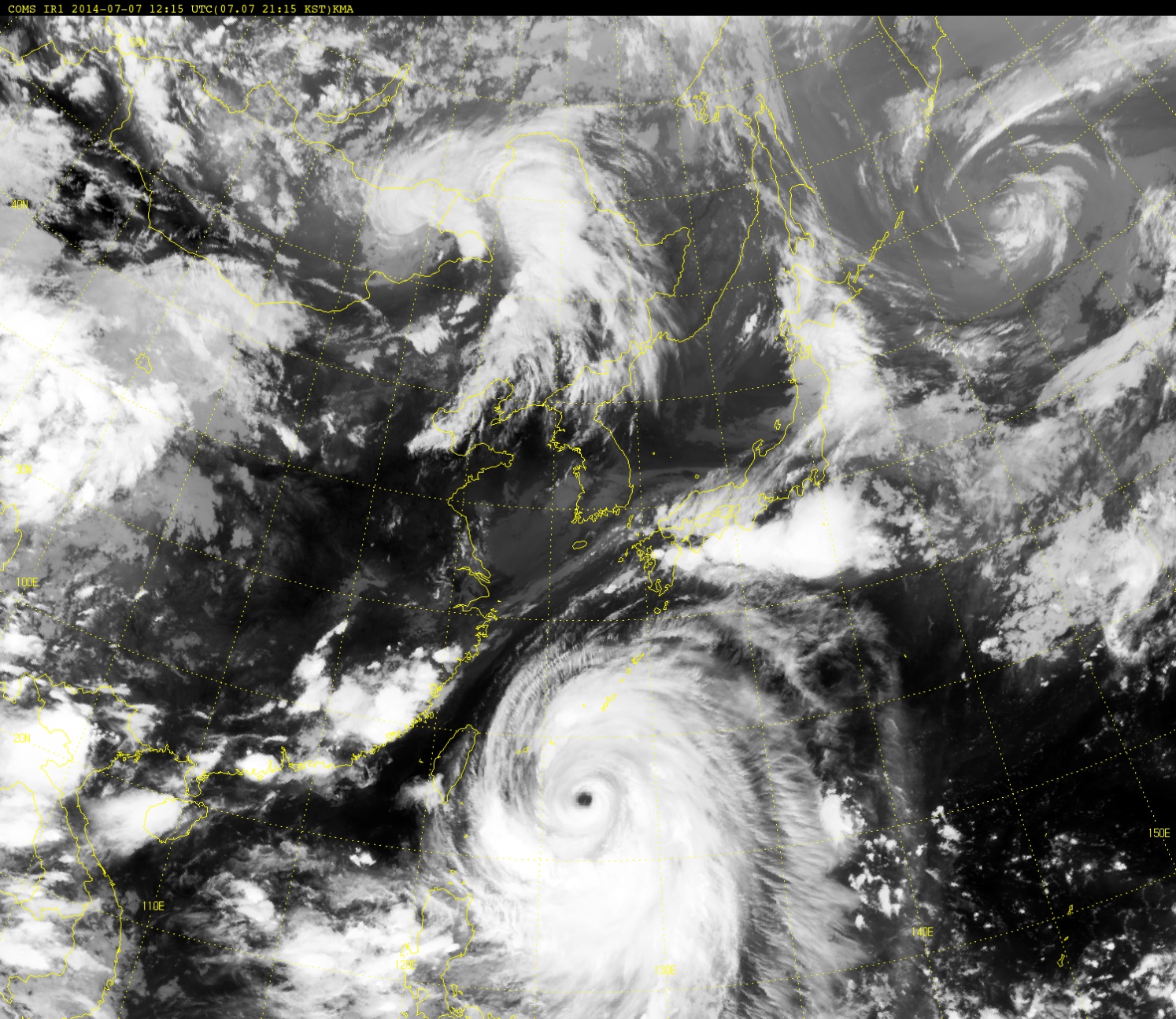 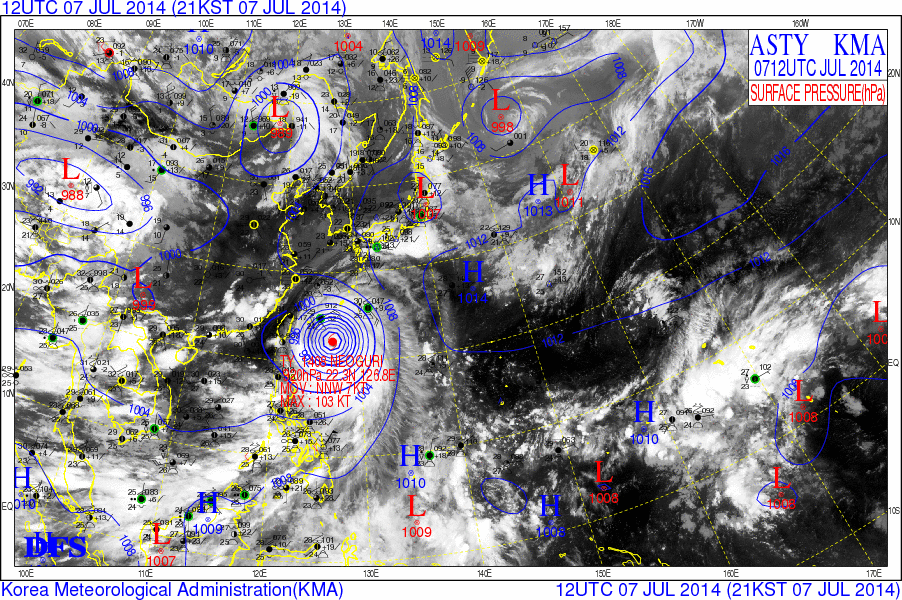 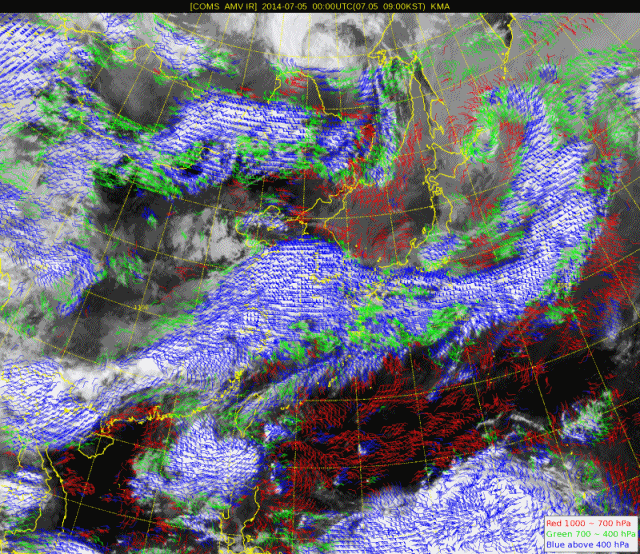 AMV16
AMV24
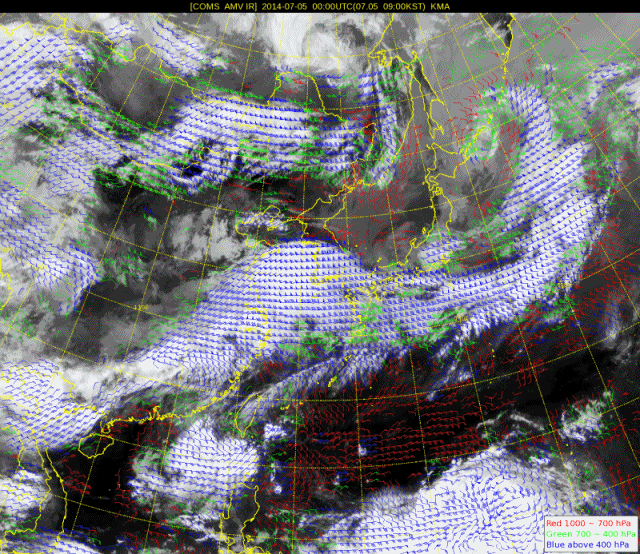 Status of COMS AMV
Accuracy of COMS AMV (April 1 - 24, 2016)







Assimilate(24x24, VIS, IR, WV) in KMA global system since Dec.  2011.  Positive impact especially in East Asia [NWP Center]
FSO of Satwind  data in East Asia
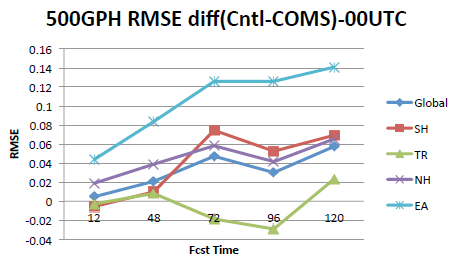 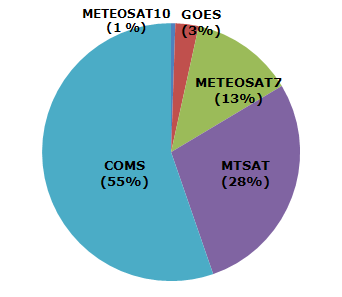 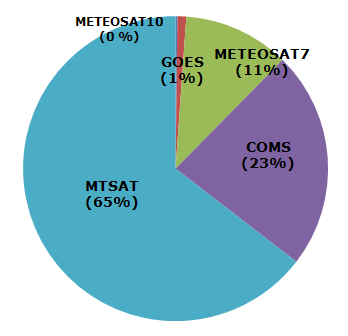 <September~ October in 2011>
<Winter & Summer in 2013>
Geo-KOMPSAT-2A Programs
KMA plans to launch the next Korean geostationary meteorological satellite GEO-KOMPSAT-2A (GK-2A) in Nov. 2018 
GK-2A for the next generation Meteorological Imager and SWx monitoring
GK-2B for the Ocean Color(GOCI2) and Atmospheric Trace Gas(GEMS) monitoring
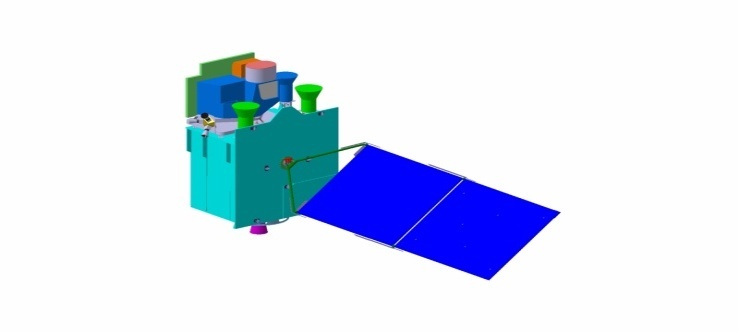 NMSC/KMA
Meteorological Sensor
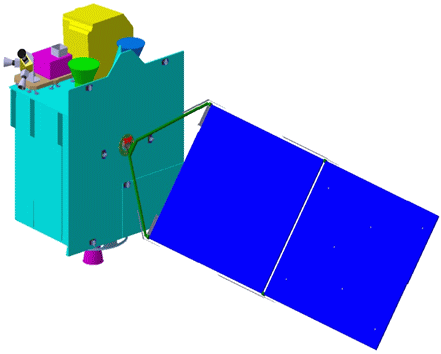 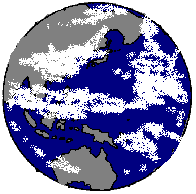 Space weather Sensor
Geo-KOMPSAT-2A
Geo-KOMPSAT-2B
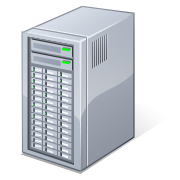 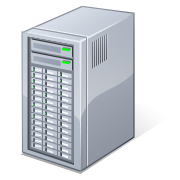 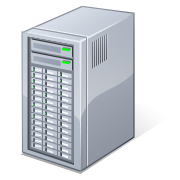 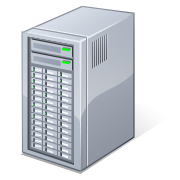 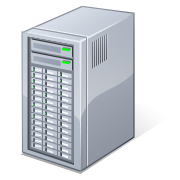 Ocean /
Environmental Sensor
2012 ~ 2018 
(7 years development)
Data Processing System
Ground Segment
Payloads for Geo-KOMPSAT-2A
AMI (Advanced Meteorological Imager)
<Space weather Sensor>
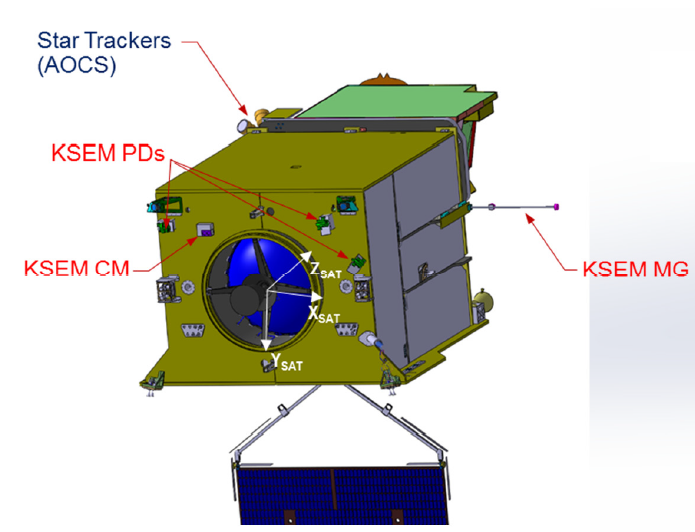 KSEM(Korea Space wEather Monitor)
PD : Particle Detector
MG : Magnetometer
CM : Charging Monitor
vs. AHI : addition : 1.38 m (NIR),  subtraction 2.3 m (NIR)
  - 1.38 m : favorable for  cirrus cloud detection, cloud type and amount
  - 2.3 m : favorable for Land/cloud Properties
52 Meteorological Products
23 Primary Products & 29 Secondary Products
GK-2A AMV algorithm
Specification and flow chart
GK-2A AMV start
VIS, SWIR, IRW
IRWV
Target selection
(Optimal method)
Target selection
(Optimal method)
Cloudy target HA
1. CCC
2. EBBT(CBC)&IR/WV
3. EBBT(CBC)
4. IR/WV
5. CO2 slicing
Clear-air target HA
1. NTC&NTCC
2. NTC
3. NTCC
Inversion layer correction
Tracking
(Cross correlation coefficient)
Quality Control
1. Quality indicator
2. Expected error
Final output
Step1: Target selection
Optimal target selection
Cloud Target: 03, 07, 08, 09, 10, 13, 14 (Using cloud mask) 
Clear Target: 08, 09, 10
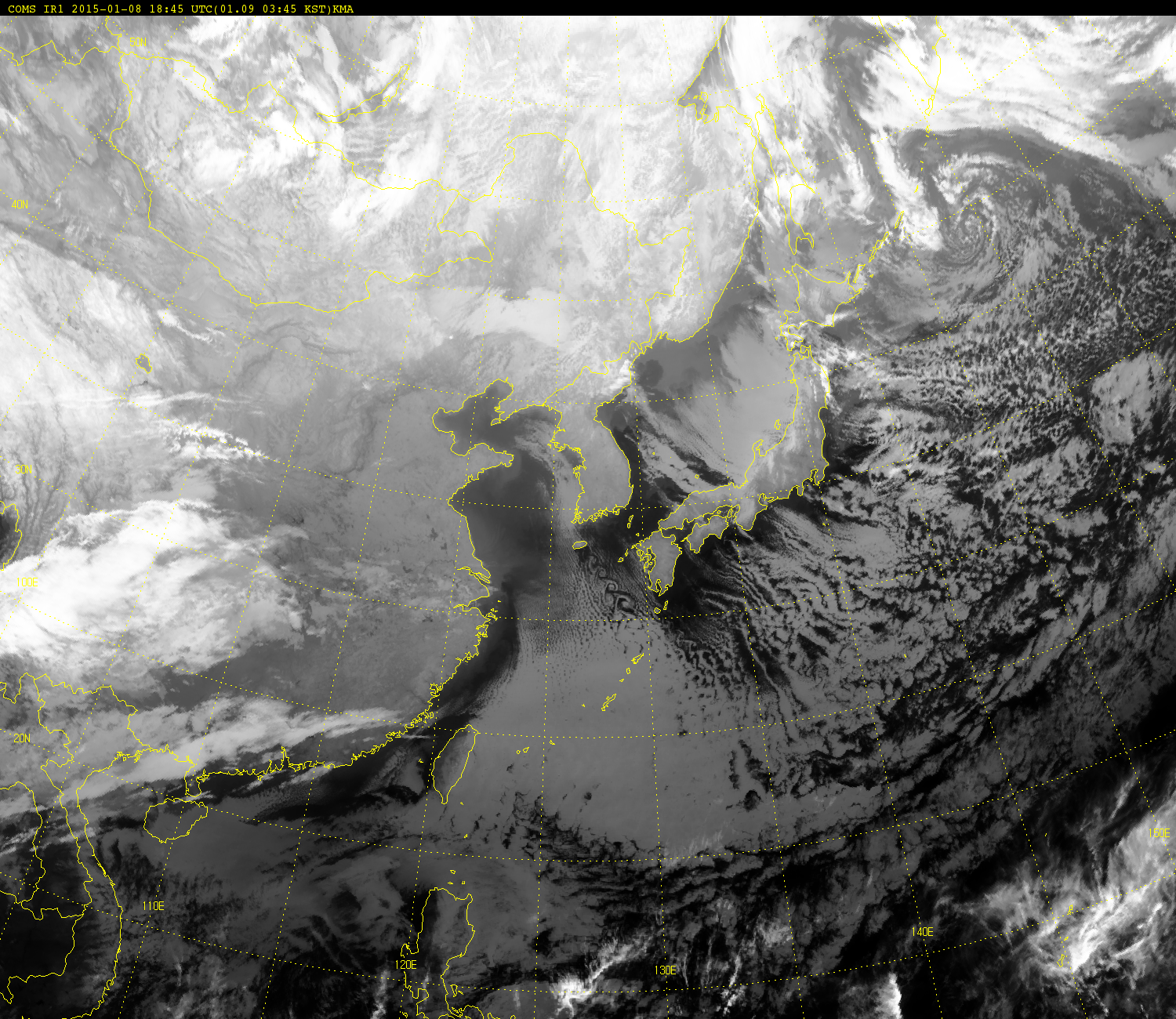 Step1: Target(search) size and temporal gap
Preliminary Results for GK-2A
[P10: Sensitivity Tests]
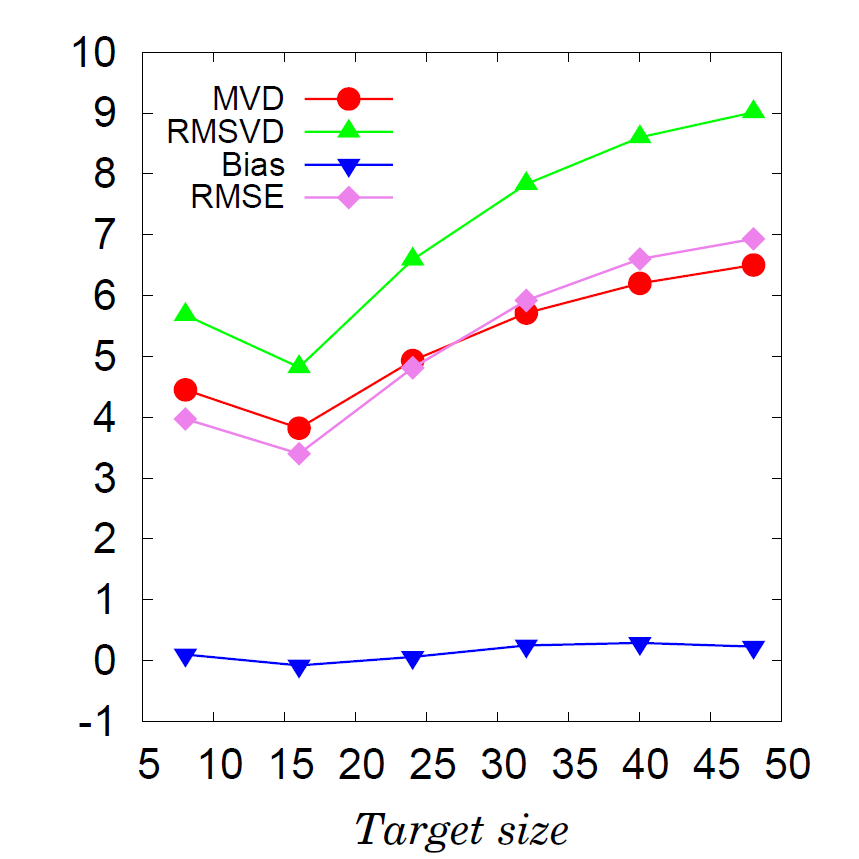 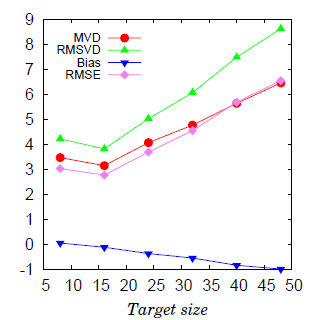 Ch13 cloudy
Ch08 clear
With NWP
With NWP
Step2: Target tracking
Cross Correlation Coefficient
49x49 pixels
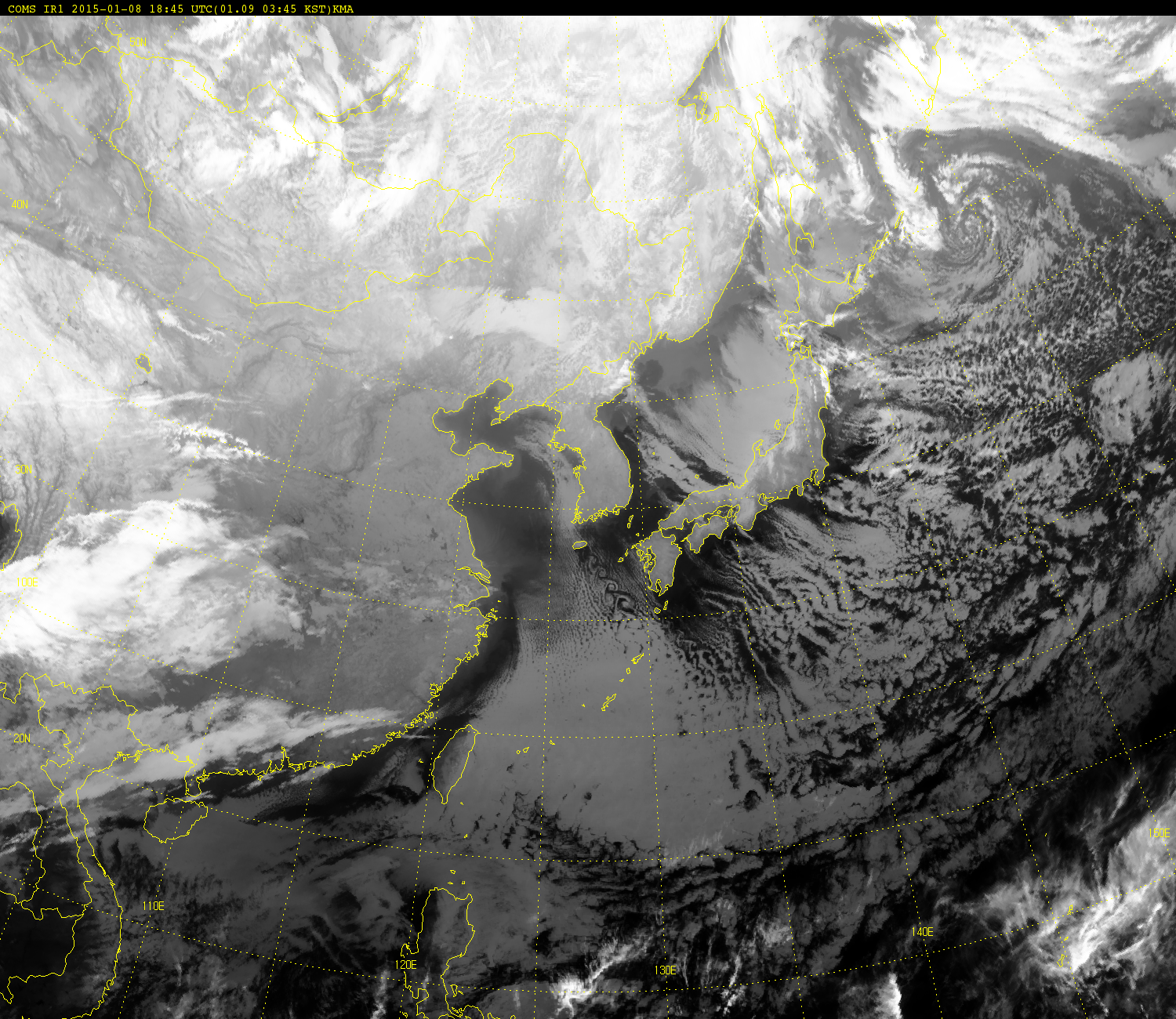 16x16 pixels
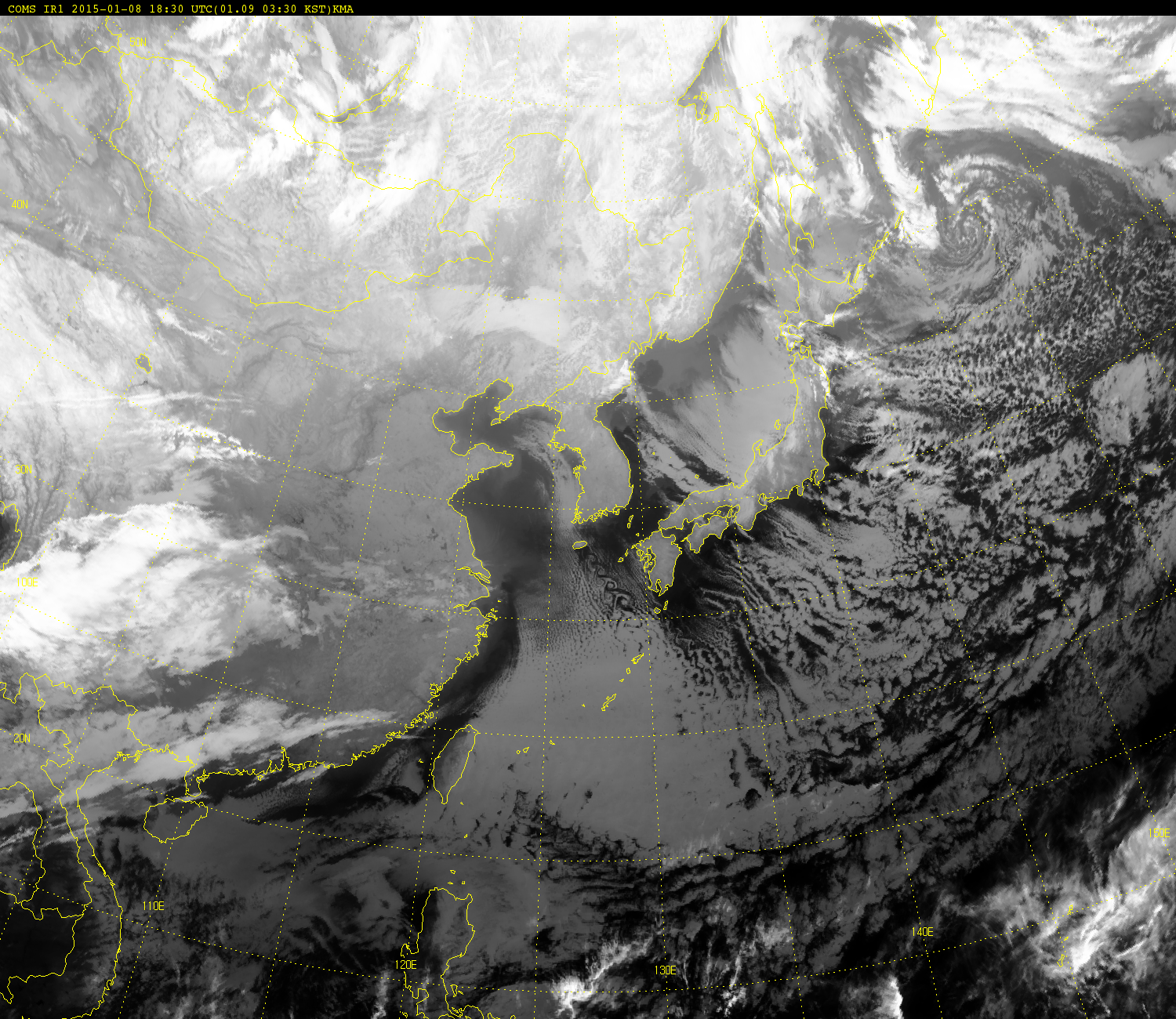 Step3: Height assignment(Cloud Target)
Cloud Target: 4 methods + 2 combinations
EBBT
Equivalent Blackbody Temperature
Opaque Clouds
NWP Temp. Profile
     + RTM simulation
Coldest 15% temp. 
: Dominant motion 
  level of targets
IR/WV Intercept
Semi-transparent Clouds Optically Thin Clouds (e.g., cirrus)
WV and IR (window) TBB ratio
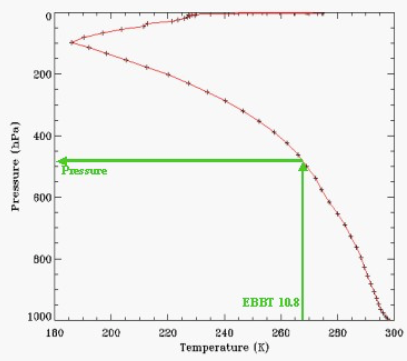 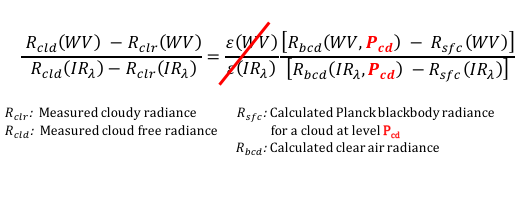 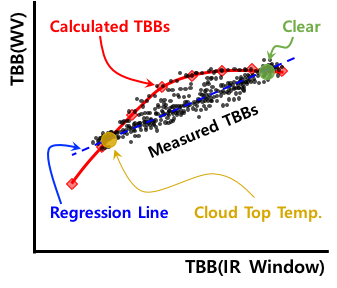 Pressure
EBBT
CO2 Slicing Method
Similar to IR/WV intercept, but use CO2 channel
CCC
Cross-Correlation Contribution
Every Cloud
Depends on CTP
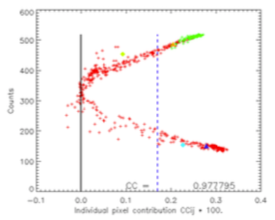 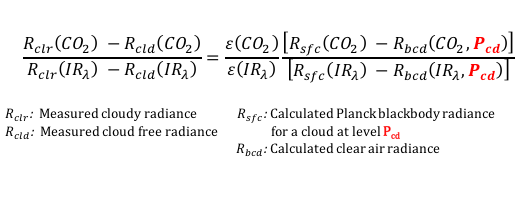 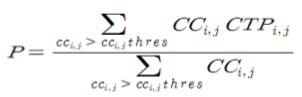 Step3: Height assignment(Clear Target)
Clear Target: 2 methods  chose higher one
NTC & NTCC methods. (Transmittance profile by channel.)
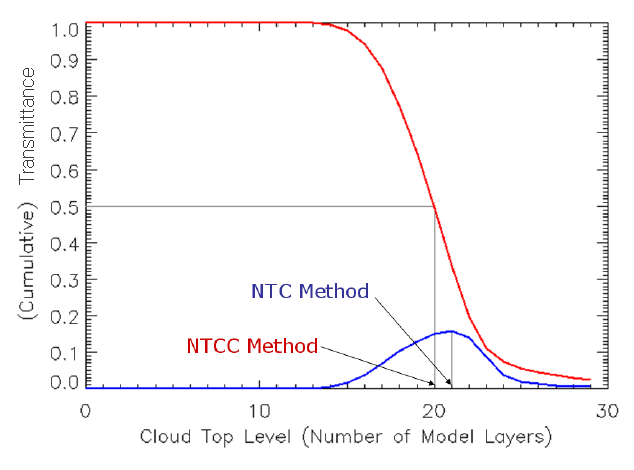 H(km)
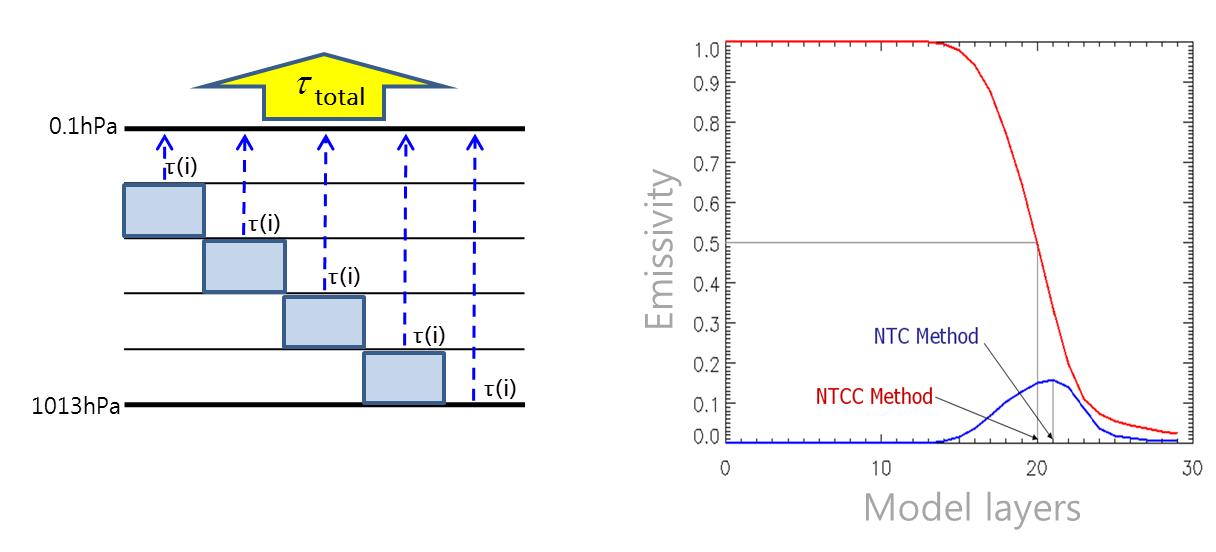 Transmittance(WV)
*NTC: Normalized total contribution
*NTCC: Normalized total cumulative contribution
Step4: Quality Control
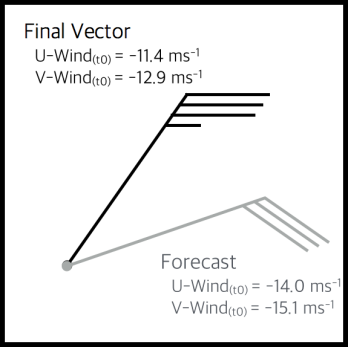 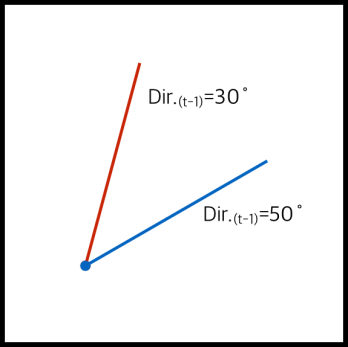 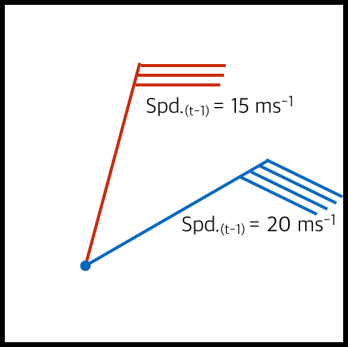 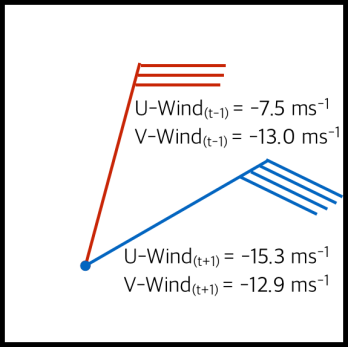 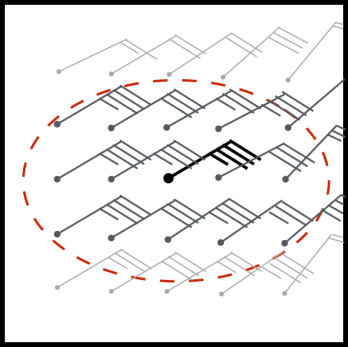 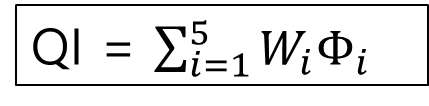 Results: Cloudy target for 10.4㎛
Validation: 4 HA methods + 2 combinations
2016. 7. 1. ~ 7. 7. (All level(1000~100 hPa))









Inter-comparison with MTG algorithm [P9: Inter-comparison results]
[Inter-comparison with MTG AMV]
[Jaime Daniels, et al., GOES-R ATBD(2012)]
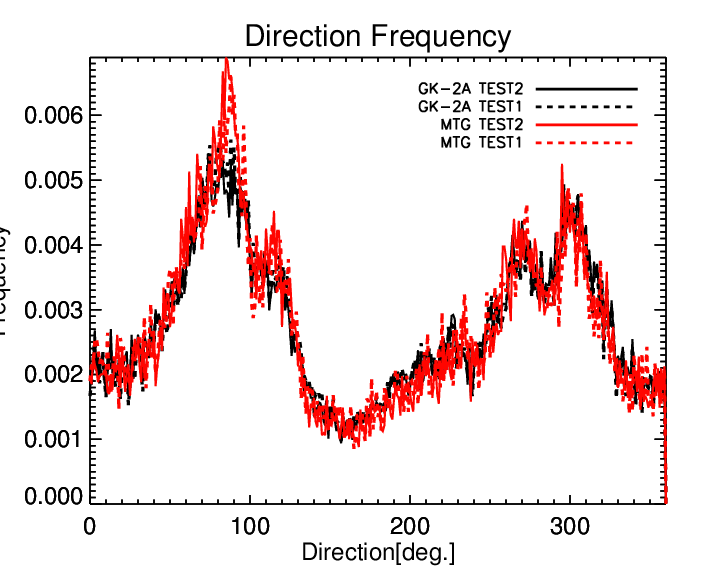 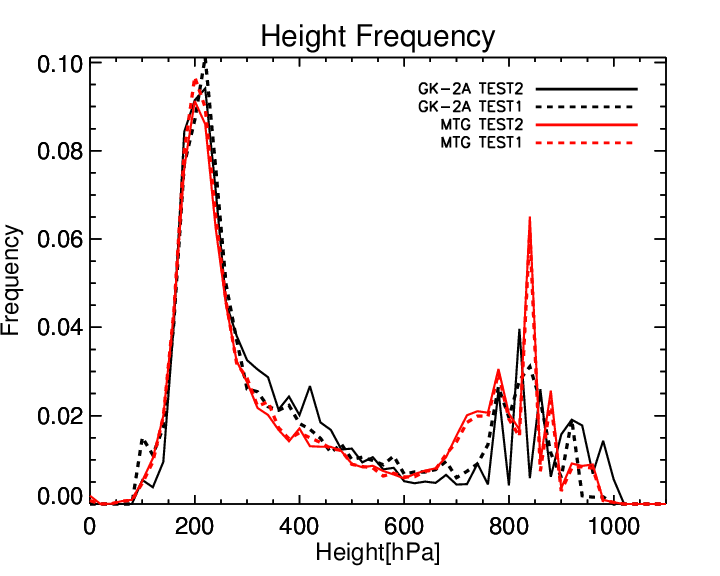 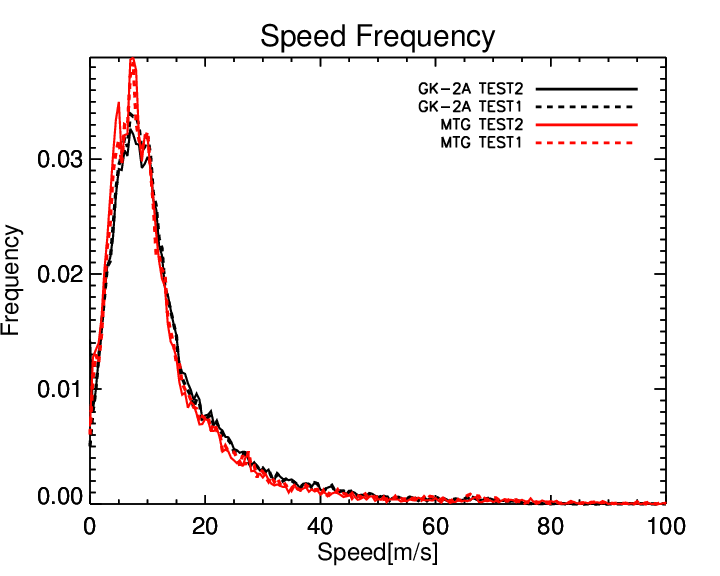 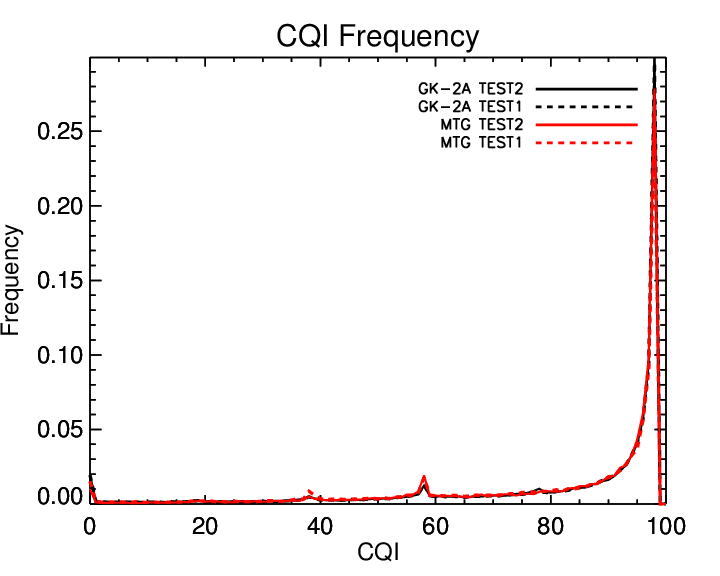 AMV height assignment methods
Optically THICK LOW cloud case
EBBT + IR/WV Intercept
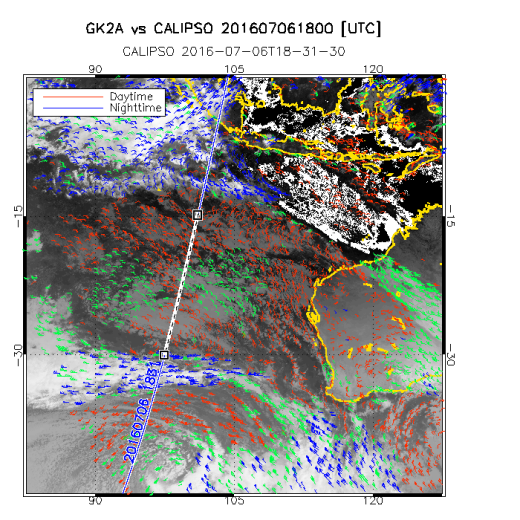 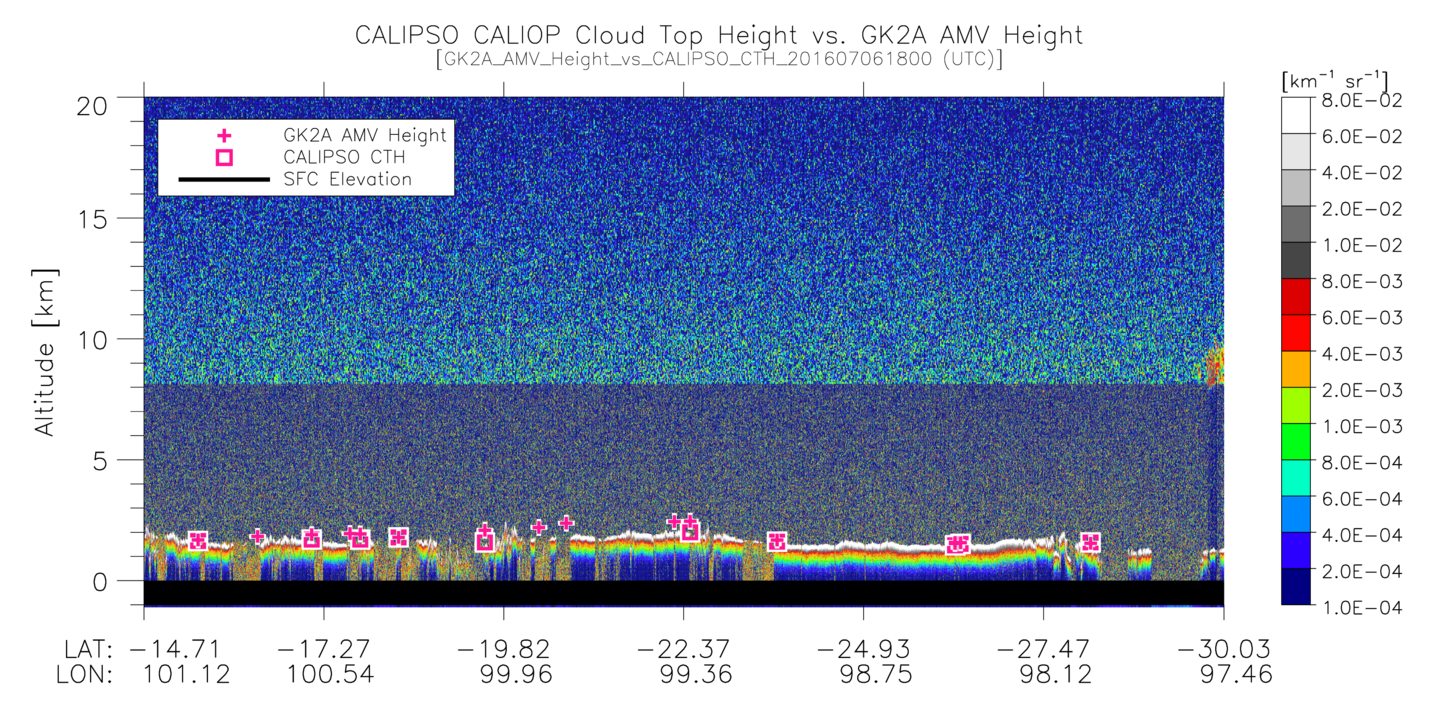 EBBT + CO2 Slicing
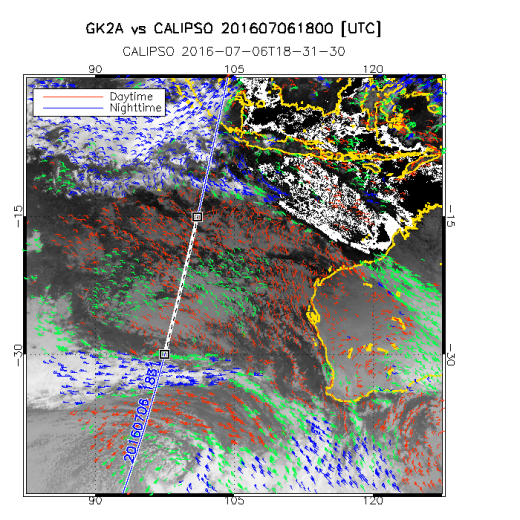 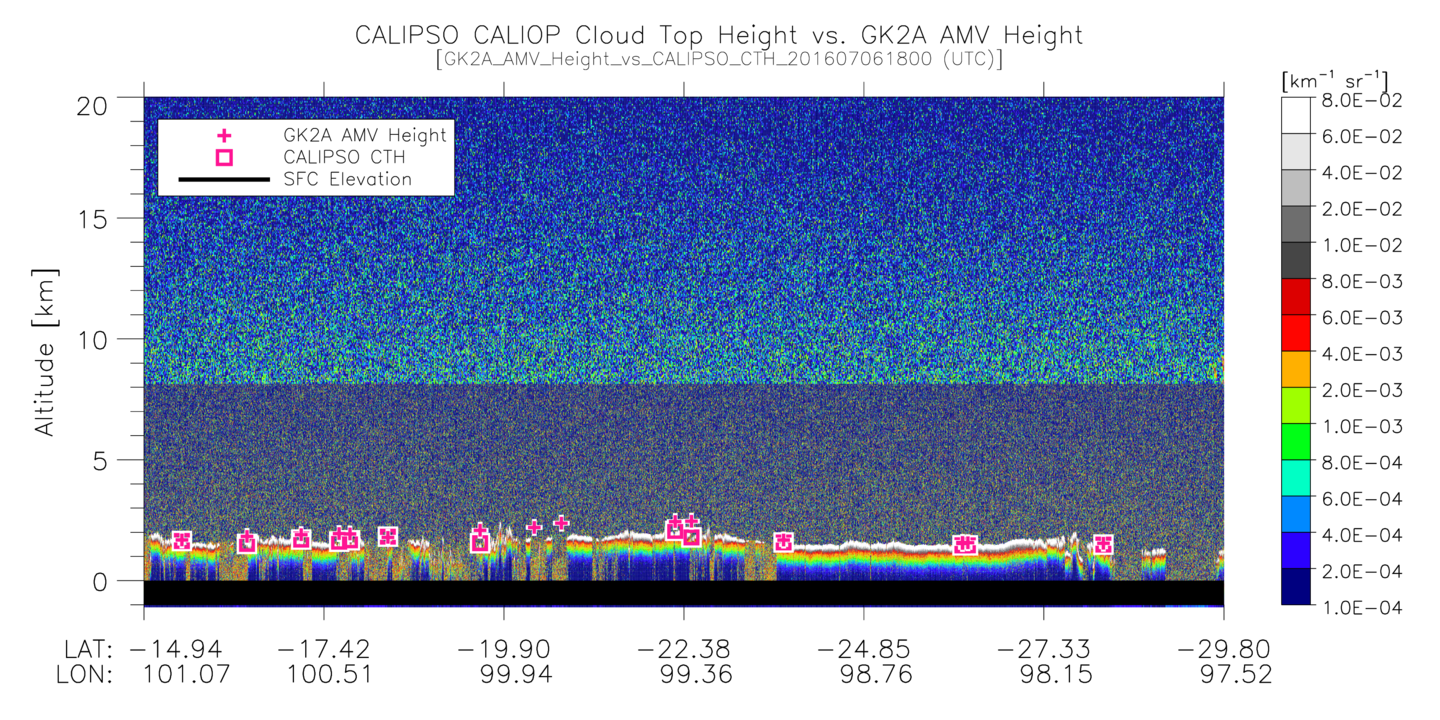 17
AMV height assignment methods
Optically THICK LOW cloud case
CCC Method
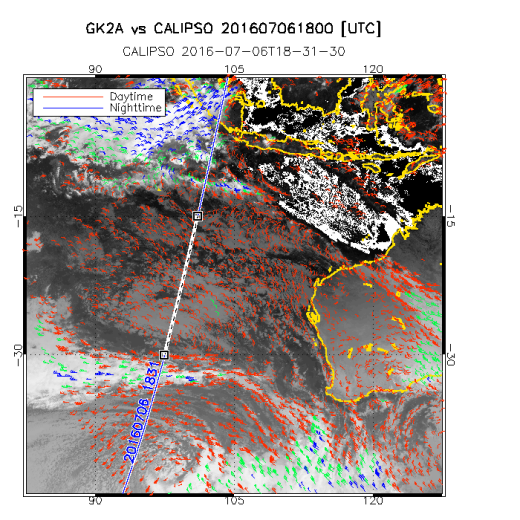 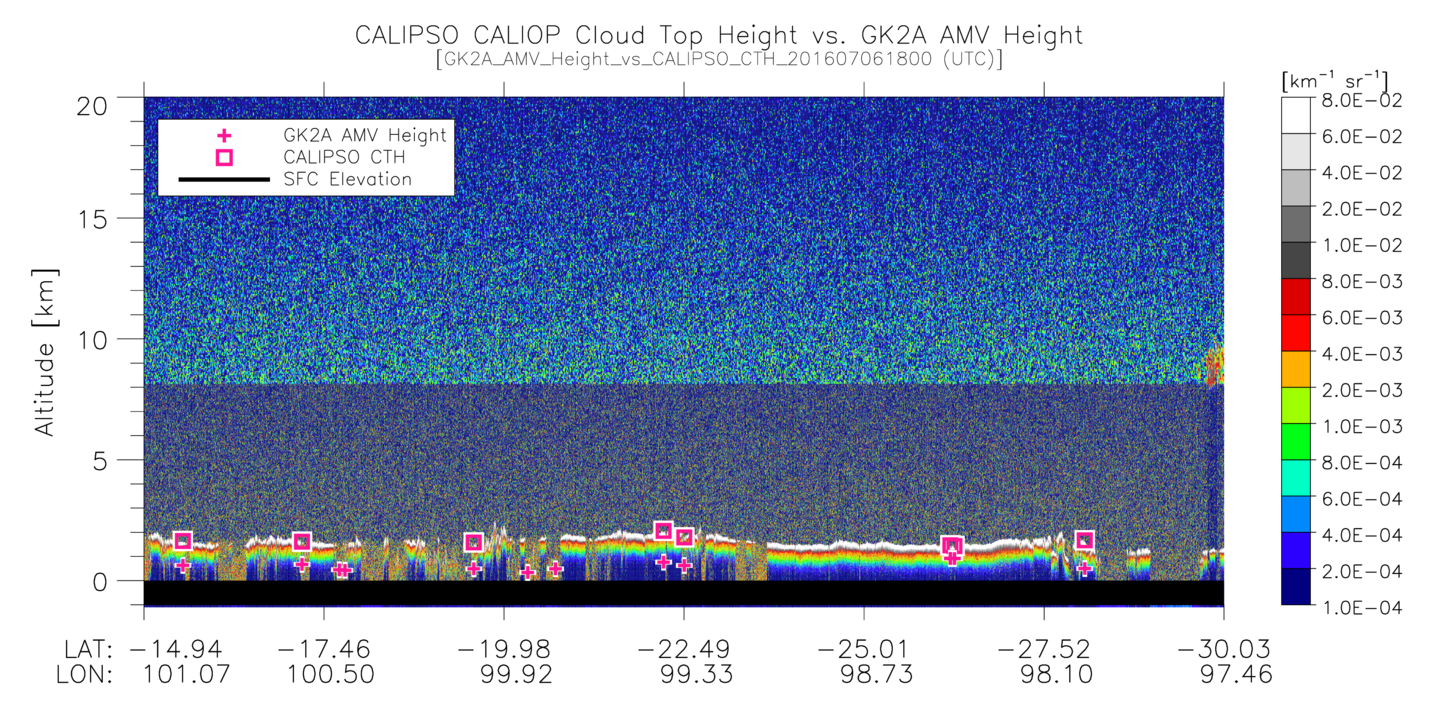 18
AMV height assignment methods
Optically THIN HIGH cloud case
EBBT + IR/WV Intercept
EBBT + IR/WV Intercept
EBBT + IR/WV Intercept
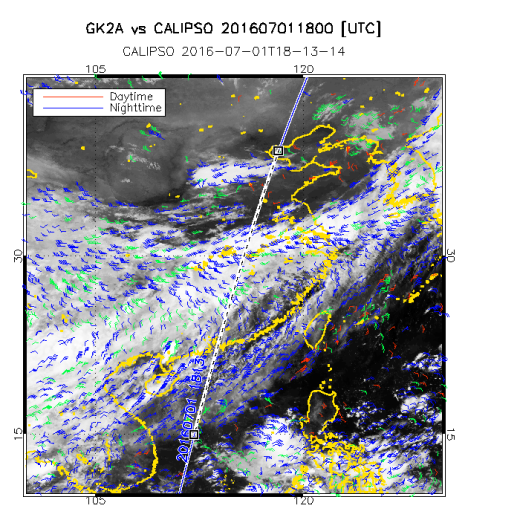 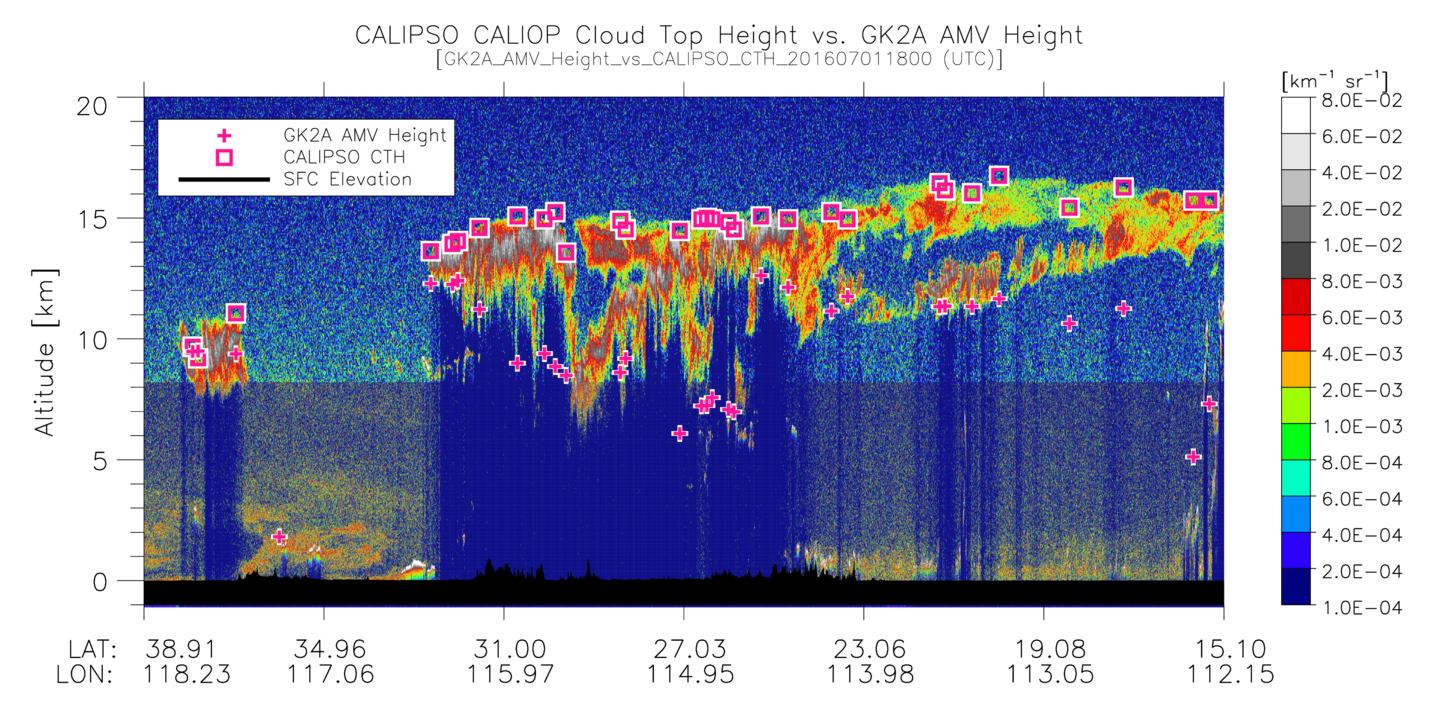 CALIOP CTH
AMV Height
EBBT + CO2 Slicing
EBBT + CO2 Slicing
EBBT + CO2 Slicing
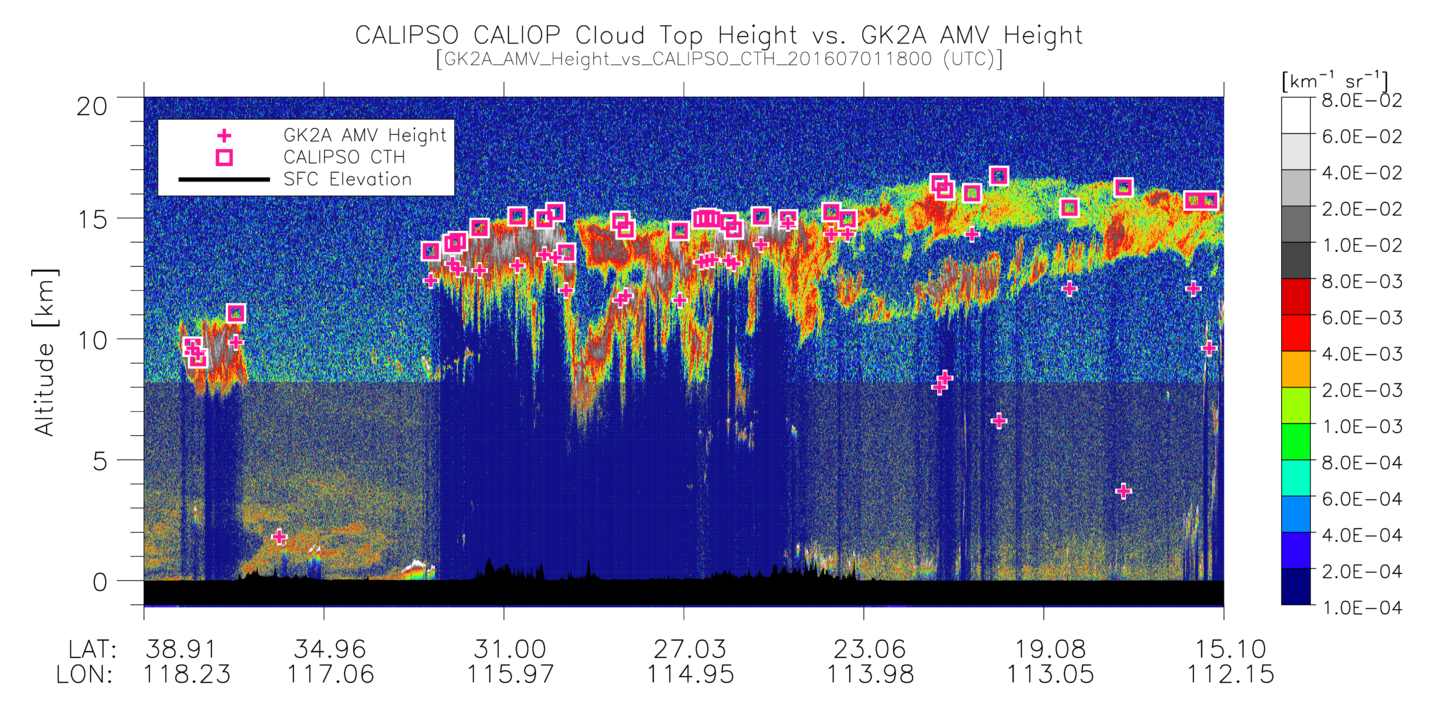 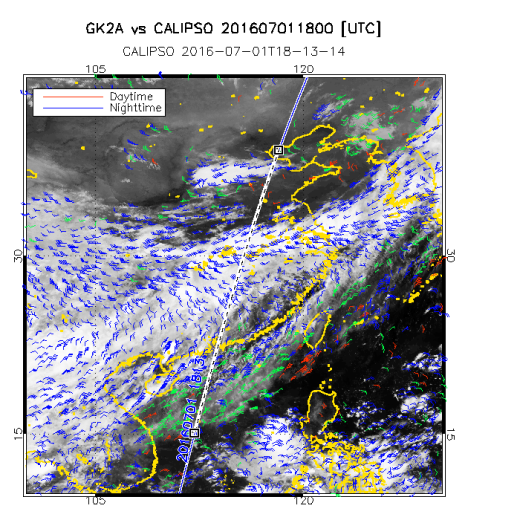 CALIOP CTH
AMV Height
19
AMV height assignment methods
Optically THIN HIGH cloud case
CCC Method
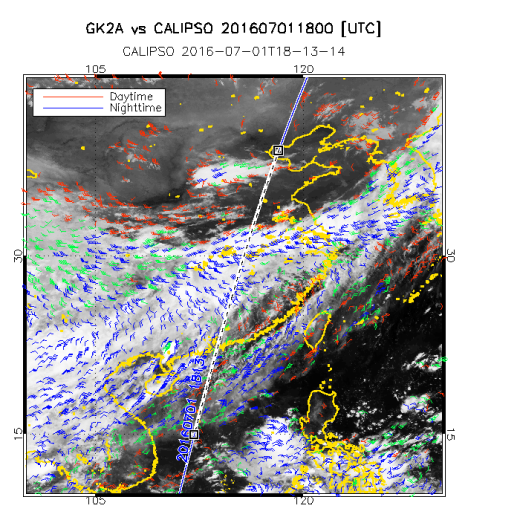 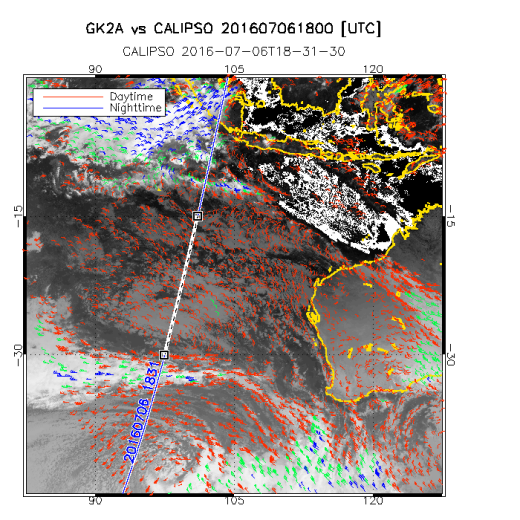 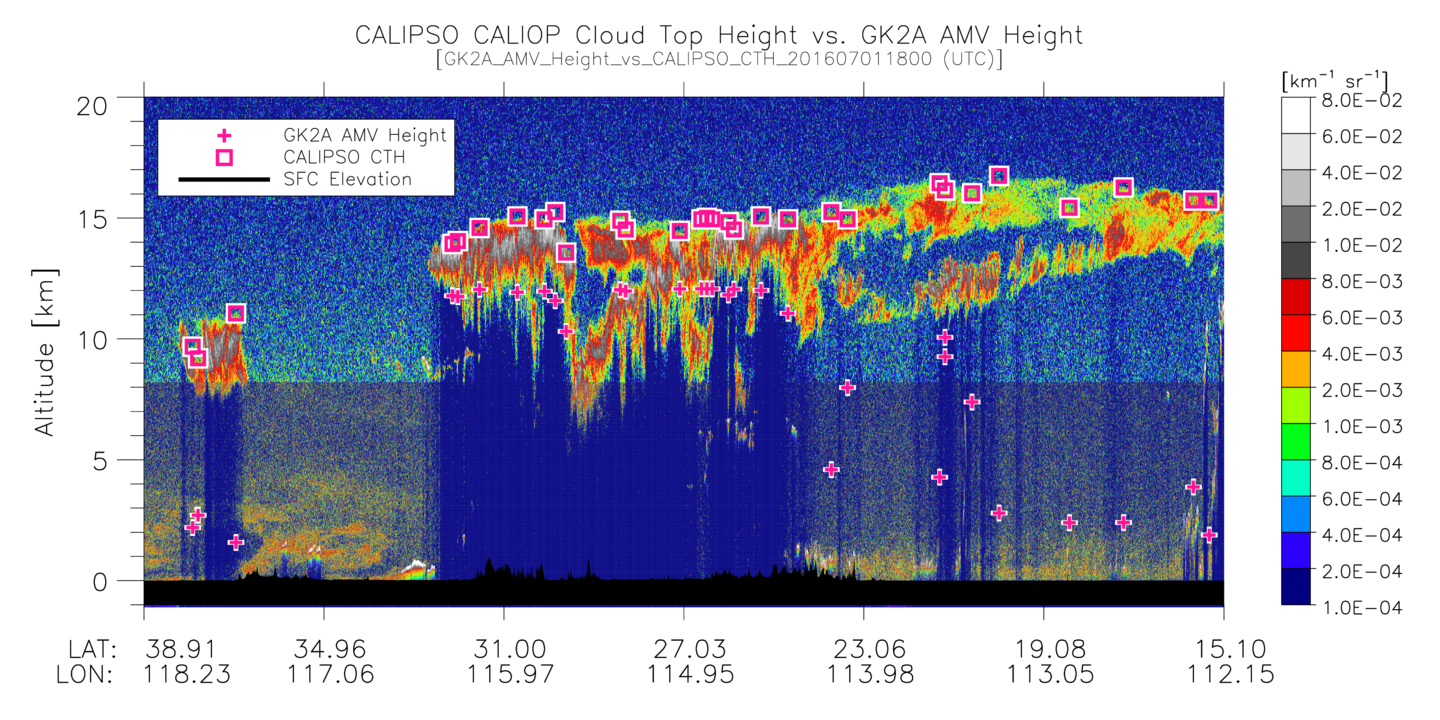 CALIOP CTH
AMV Height
20
Summary
We have developed Atmosphere Motion Vector for GK-2A/AMI using Himawari8/AHI as proxy data.
Target size(Search size) : 16Ⅹ16 (54Ⅹ54)
Height Assignment : EBBT+IR/WV intercept
The result is comparable with other institute
The accuracy is better than COMS one
Need to validate with long term data

Related Posters
P7: Quality Control(Quality Index and Expect Error)
P9: AMV Inter-comparison with EUMETSAT
P10: Sensitivity Tests for target size and HA methods
P11: Impact assessment
Thank you!!!
22